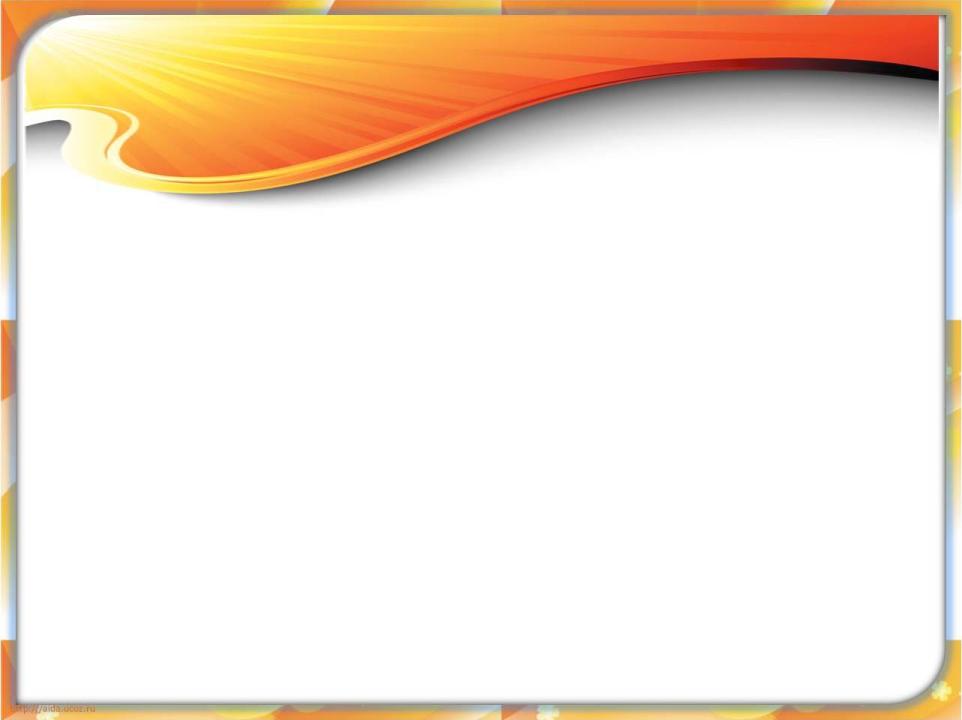 «Домашняя экономика»
тема урока в 8 классе:
«Бюджет семьи»
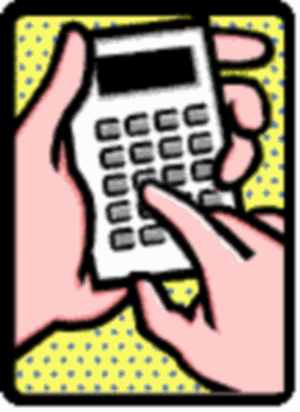 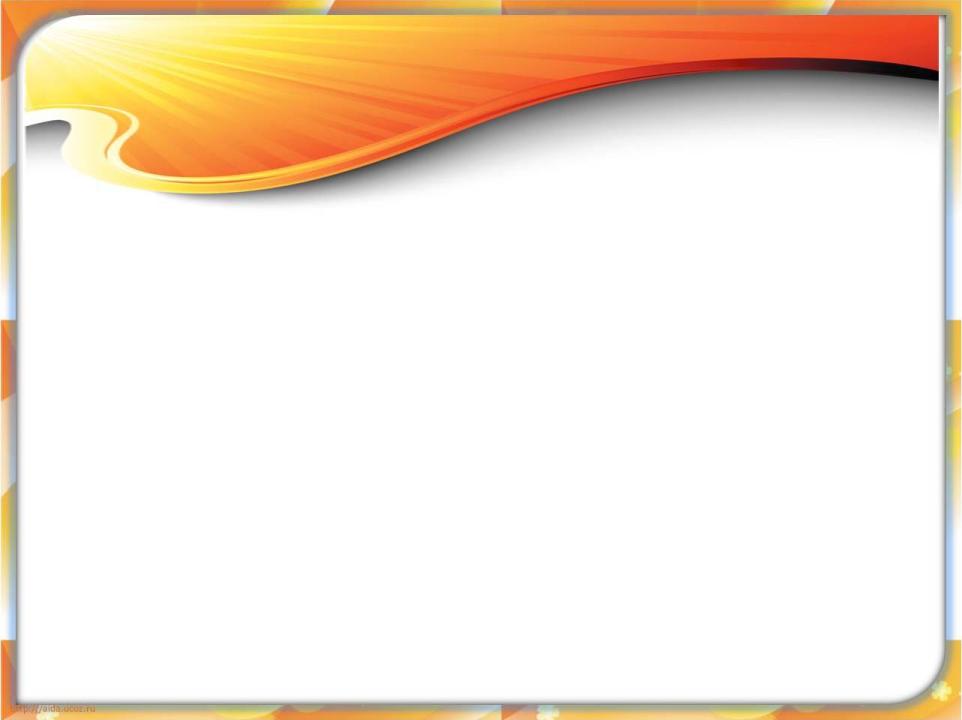 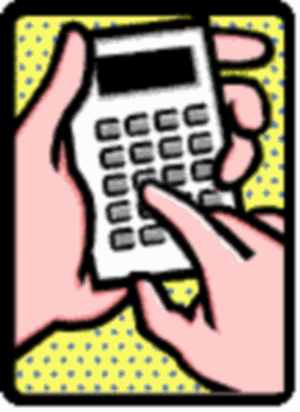 Цели урока:
Повторить, обобщить и закрепить понятие 
-«бюджет»,
- структура семейного бюджета,
- ознакомиться с принципами формирования доходной и расходной части бюджета (на примере бюджета отдельной семьи),
- научиться анализировать и работать в группах.
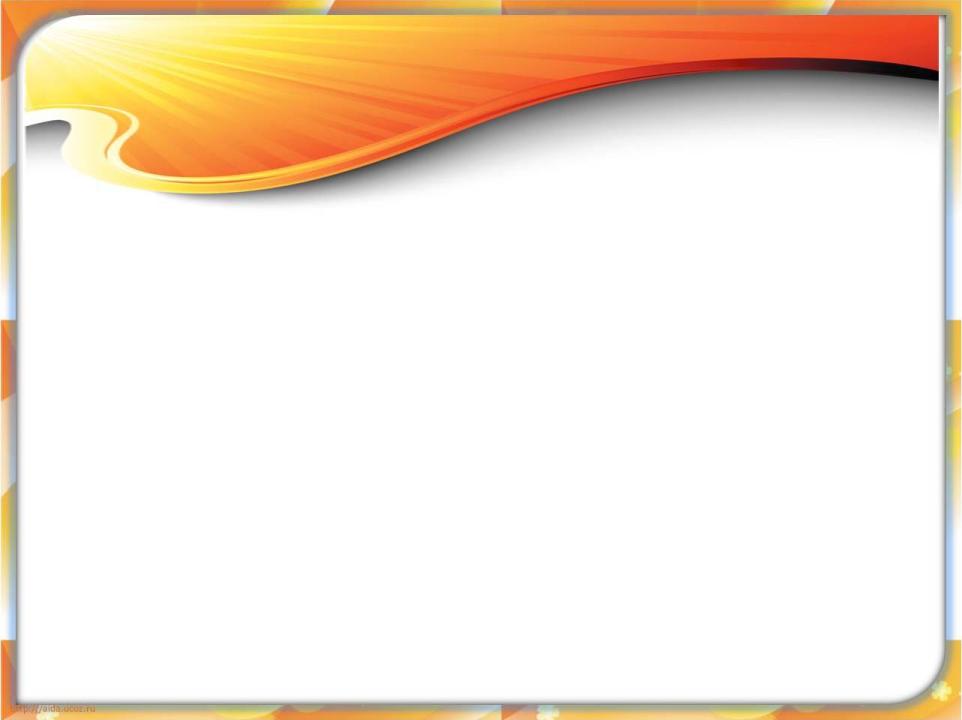 «Бюджет»  - 
из ст.-франц. Bougette
 «сумка, кошелёк».
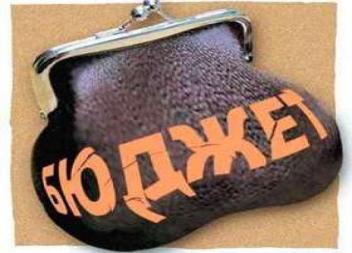 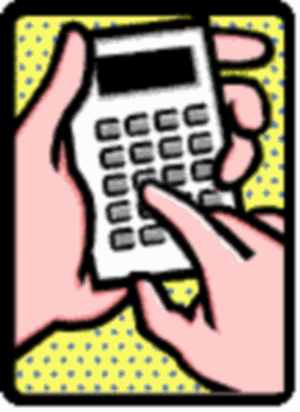 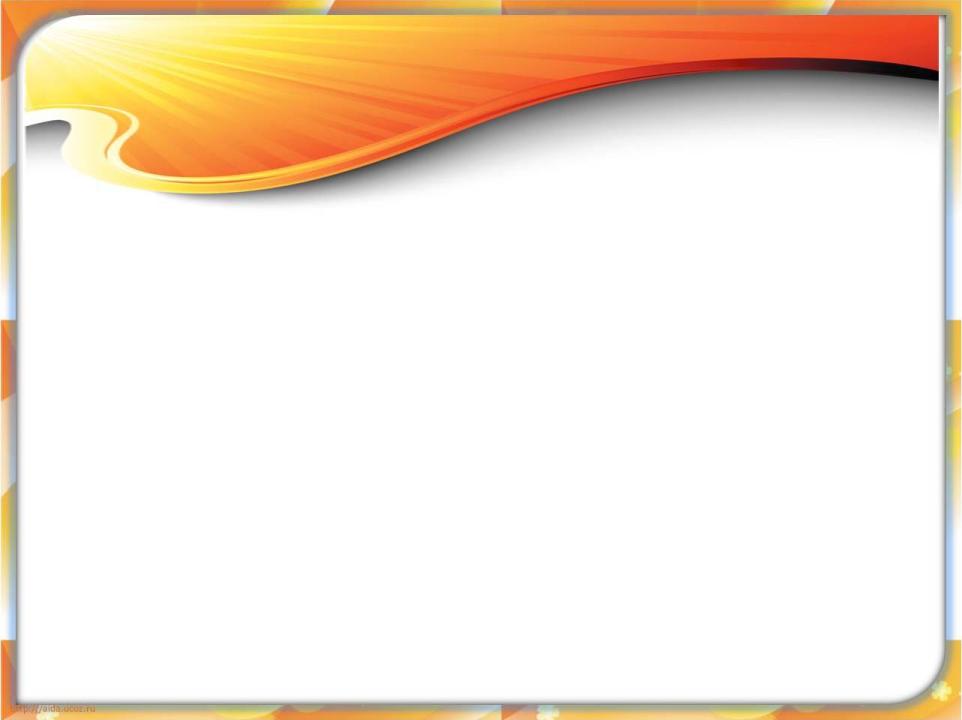 «Скажите по-итальянски слово «семья».
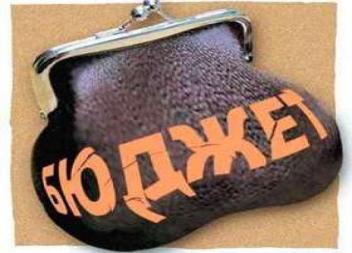 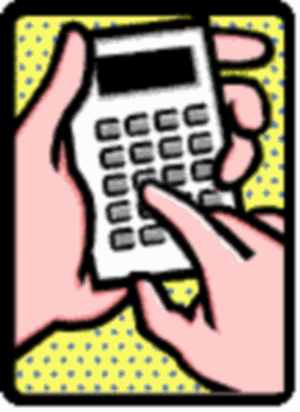 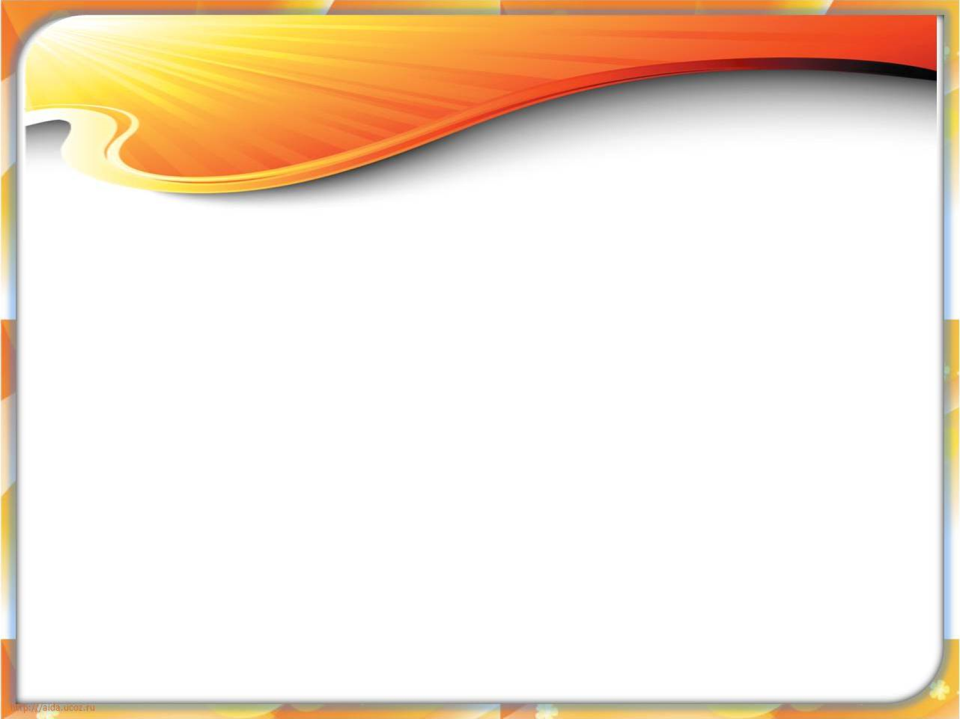 Скажите по-латински «семья»
фамилия
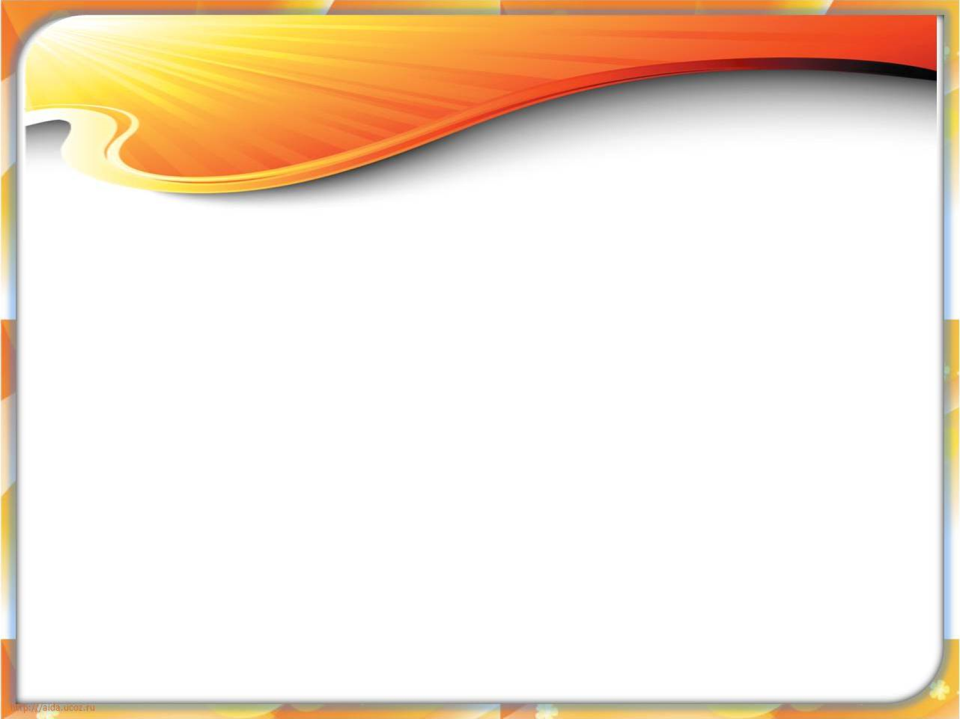 .
О какой русской игрушке эта цитата из энциклопедии: « Она олицетворяет идею крепкой семьи, достатка, продолжения рода, несёт в себе идею единства».
Матрёшка
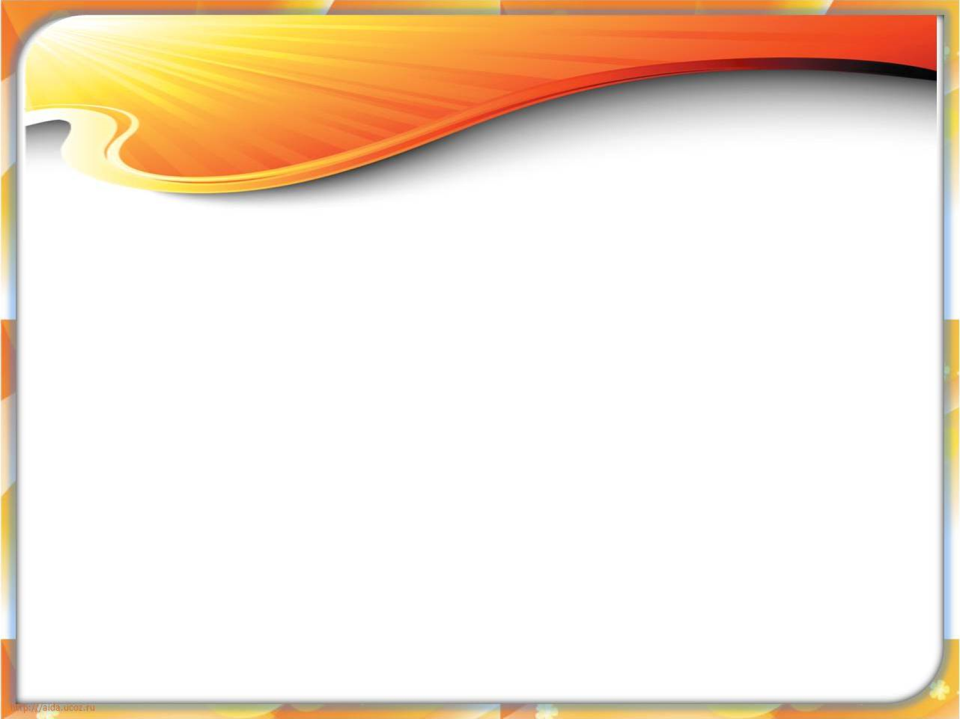 .
С какого возраста, согласно действующему законодательству можно вступать в брак без разрешения родителей?
18 лет
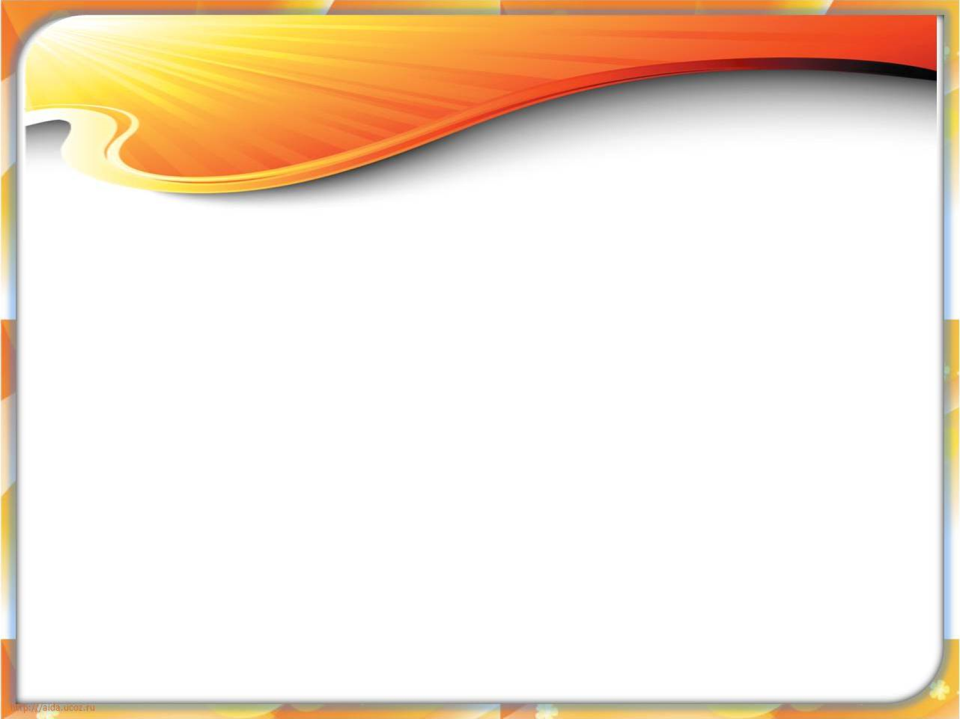 Женщина – хранительница очага, в котором сжигается семейный….
(закончите шутку одним словом)
бюджет
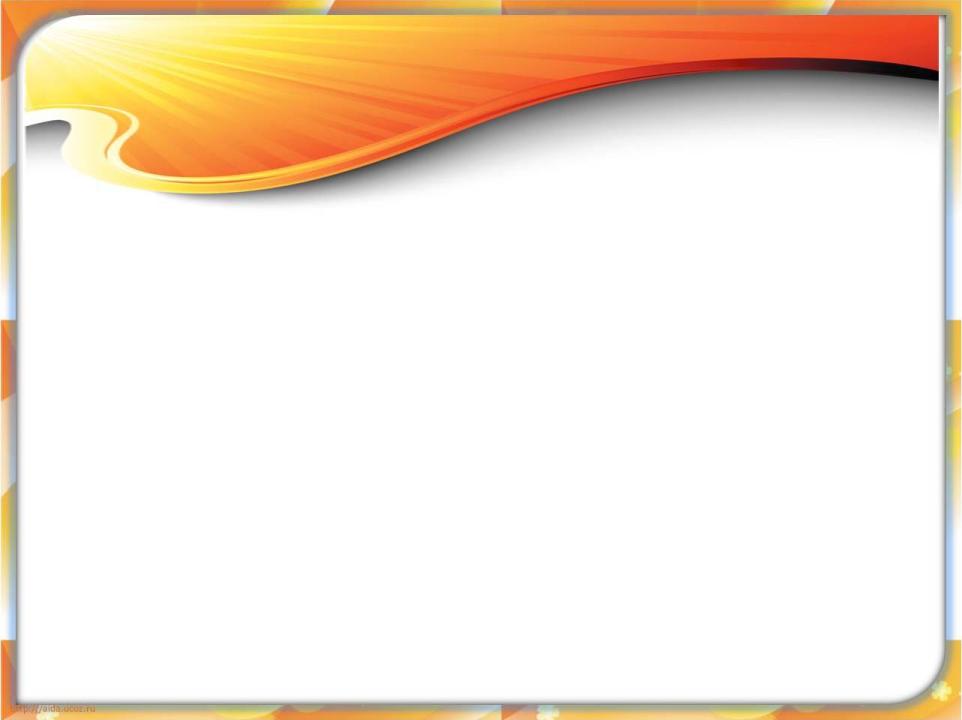 «Бюджет»- 
это структура всех доходов и расходов за определенный период времени 
(неделя, месяц, год).
Понятие «бюджет» имеет отношение к различным сферам деятельности человека.
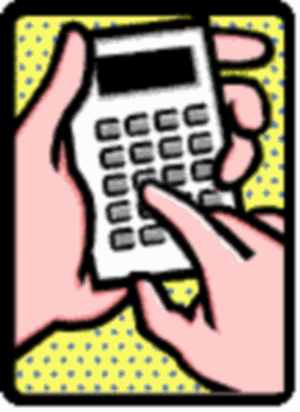 Существует бюджет государства, области, города, фирмы или предприятия, семьи.
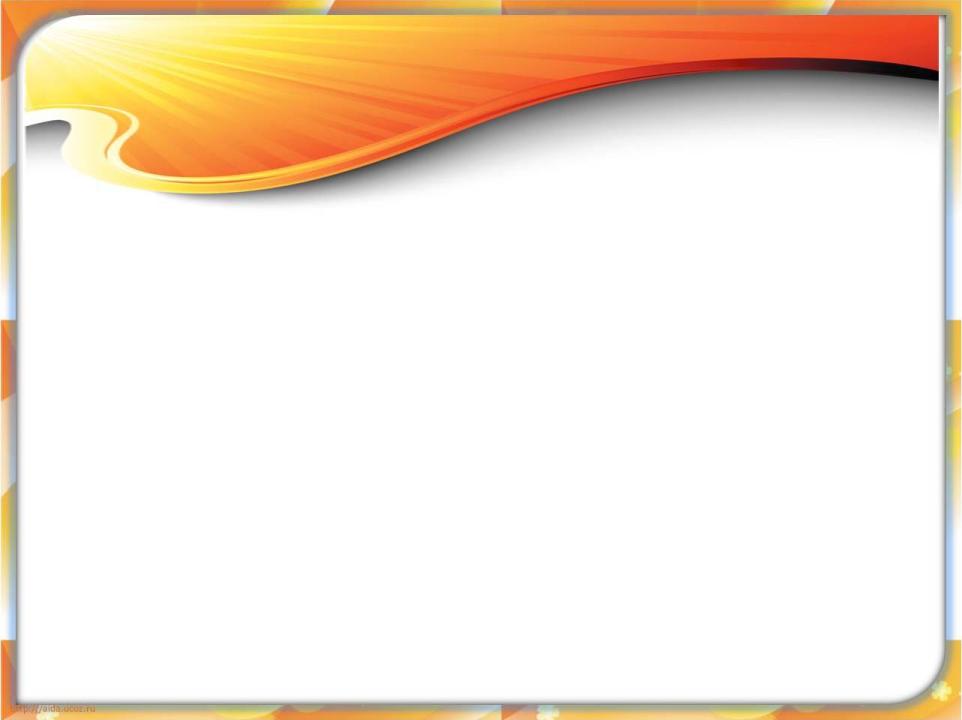 Семья – это малая социальная группа, члены которой связаны кровным родством или браком, ведением общего хозяйства, взаимной ответственностью и взаимопомощью.
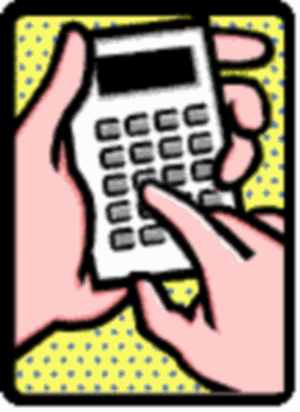 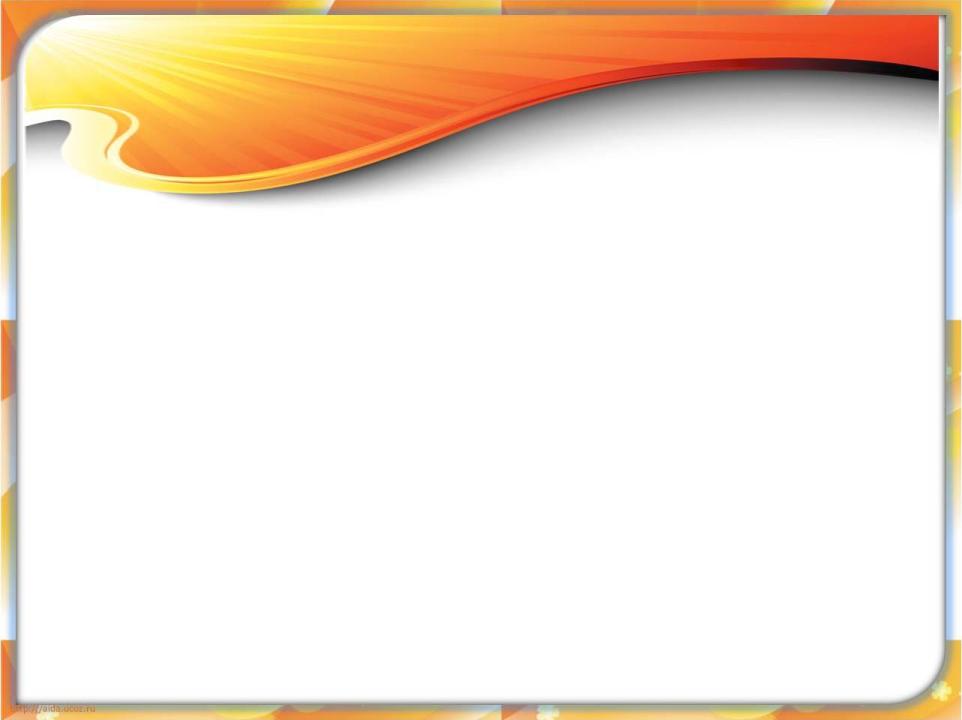 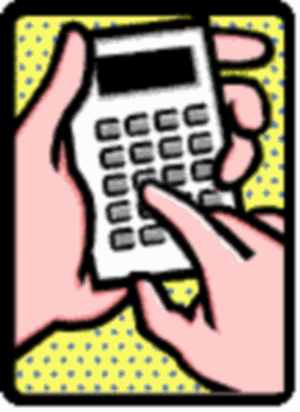 Структура семьи:
Структура семьи – это то, из чего состоит семья и какие связи между её членами существуют.
Люди:                                                                Связи между людьми:
Муж и жена                                                - кровные (родственные)
Брат и сестра (брат и брат....)           - брачные
Мать и сын (Отец и дочь…)                  -общие интересы
Тётя (дядя) и племянник (племянница)  - любовь
Бабушка (дедушка) и внук (внучка)…
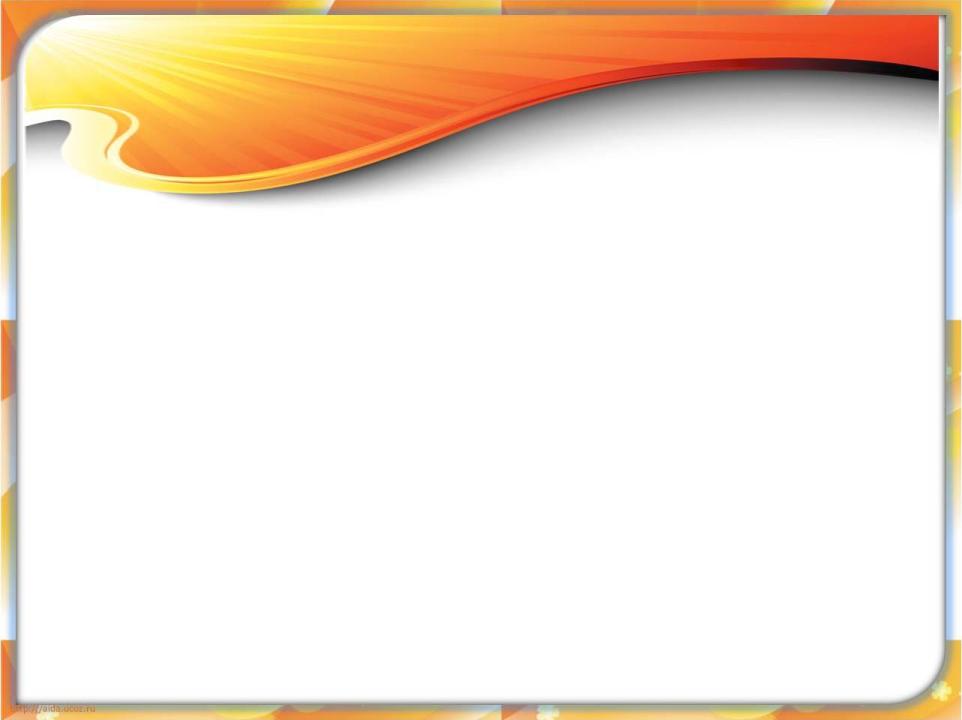 Экономическая функция семьи
предполагает участие членов семьи в общественном производстве товаров и услуг или разного рода бизнесе.
Следовательно, семья  должна получать какой-то доход.
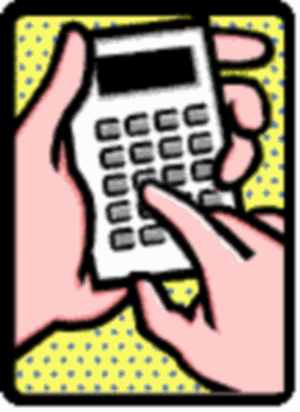 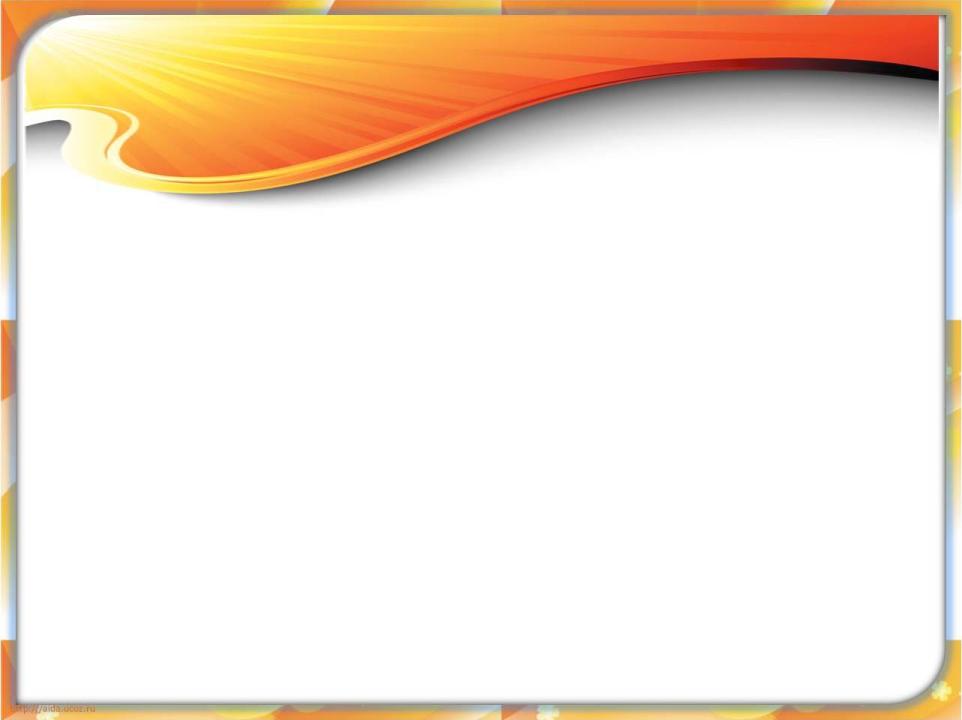 Доход-
это материальные ценности или деньги, получаемые в виде заработной платы, вознаграждения или подарка
 от государства, предприятия или отдельного лица за работу, услугу или другую деятельность.
Доходы можно получать в виде наличных (банкноты, монеты, кредиты),
 безналичных денег (счет в банке, чеки),
 а также в виде благ (сваренный обед, сшитое платье и т.д.)
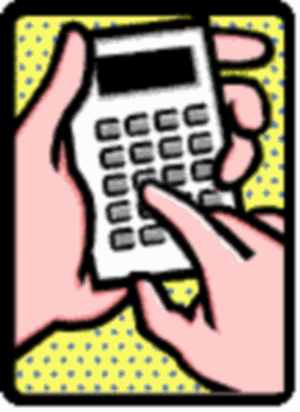 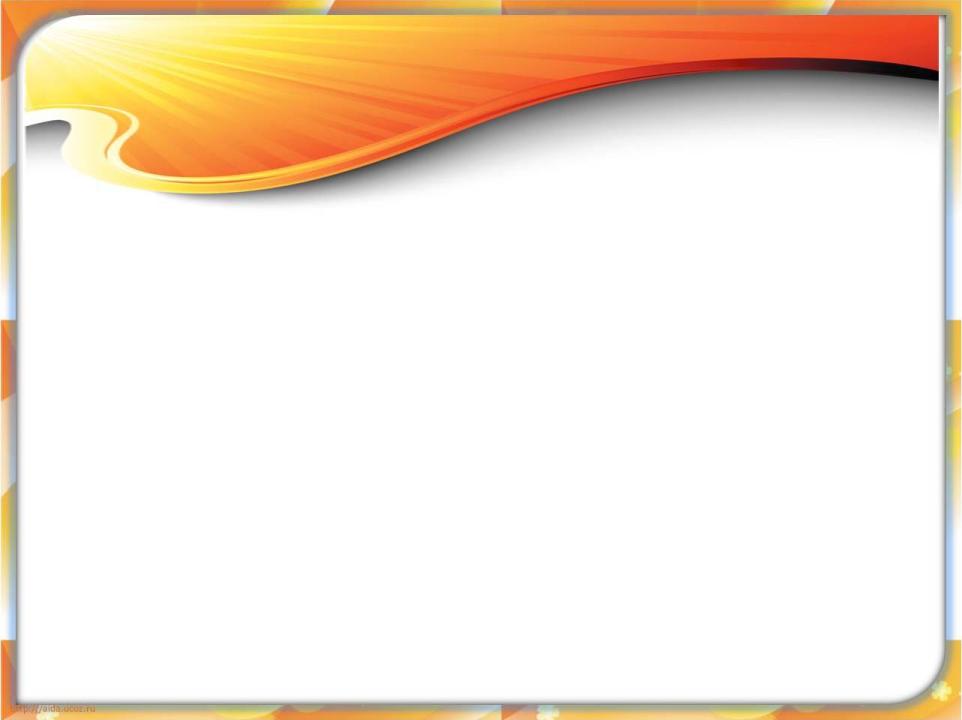 Доходы семейного бюджета
Пенсии и стипендии
Заработная плата членов семьи
Доходы от ценных бумаг
Доходы от приусадебных участков
Выплаты и льготы от общественных организаций
Доходы от предпринимательской деятельности
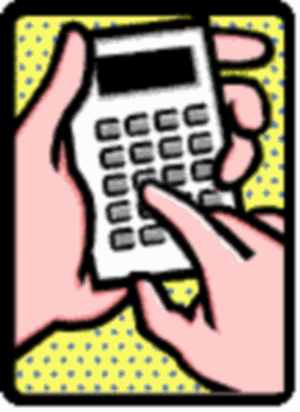 Доходы от сдачи недвижимости и других средств в аренду
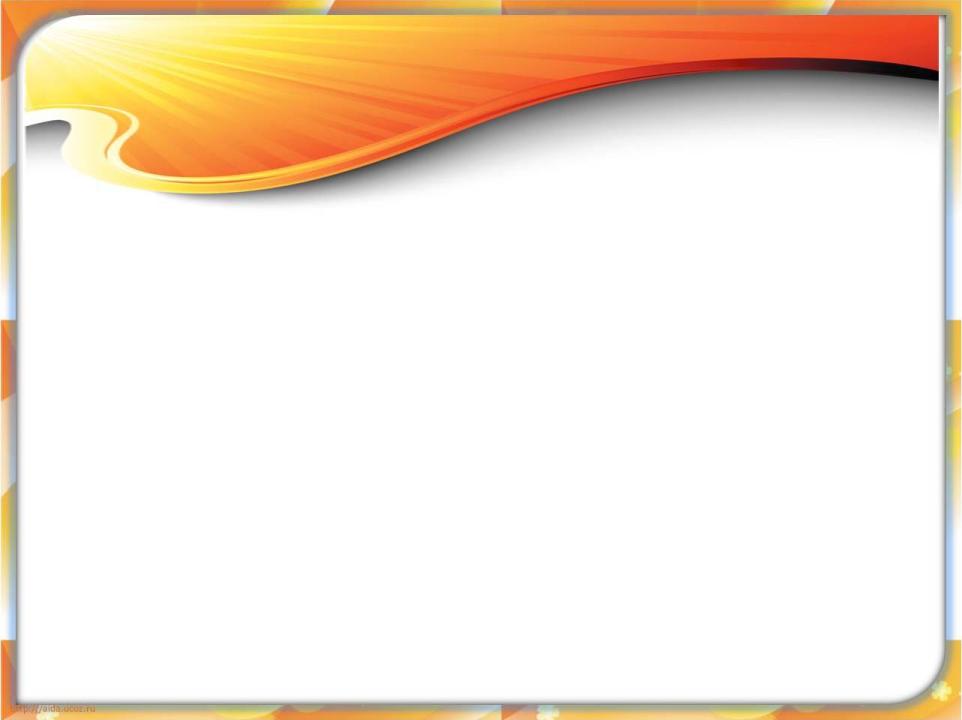 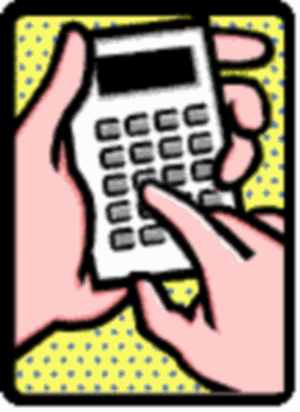 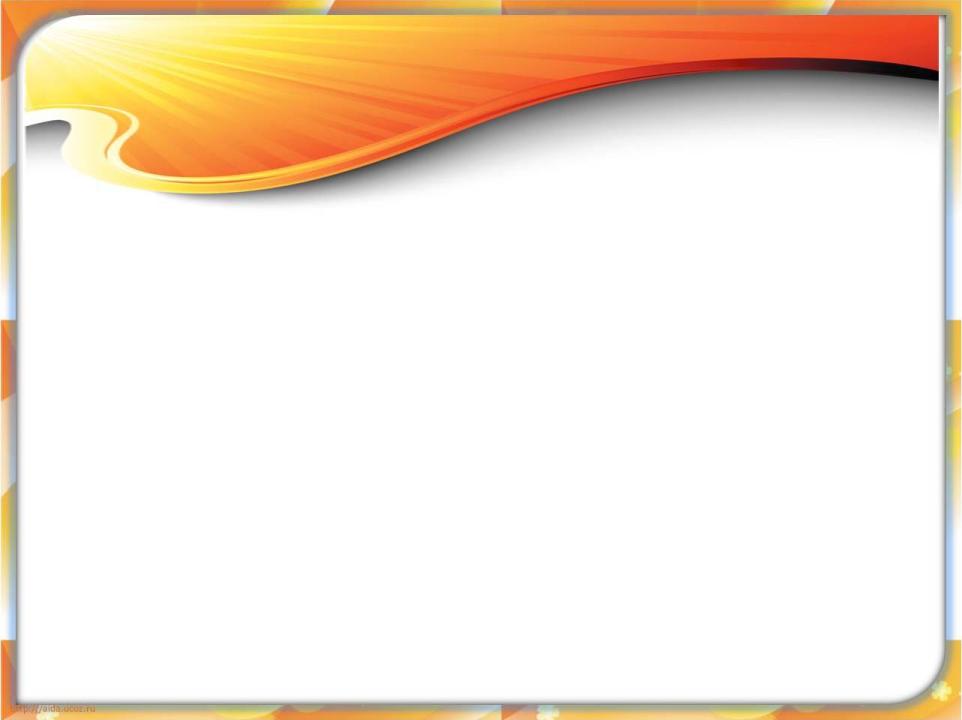 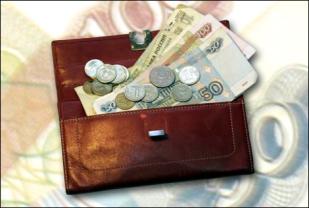 Потребности семьи в большинстве случаев удовлетворяются с помощью денег.
Расходы -
затраты на покупку, на изготовление, содержание, ремонт или обслуживание каких-либо изделий, услуг.
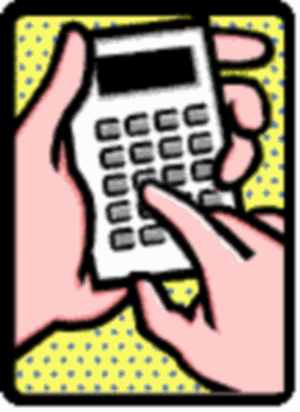 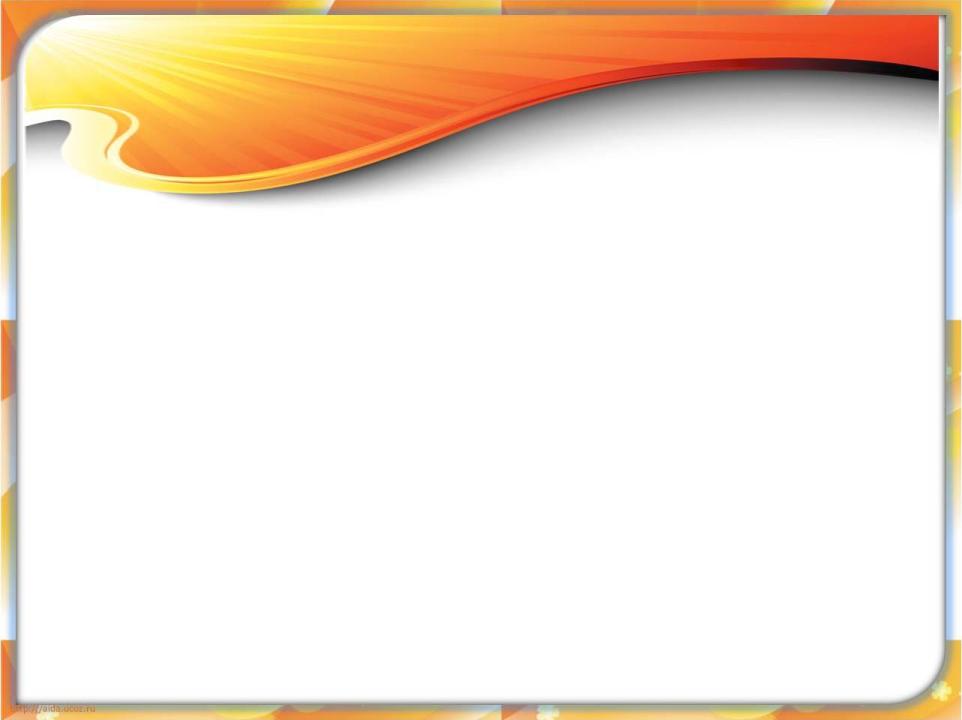 Обязательные платежи, сборы, налоги, оплата квартиры
Расходы
Питание
Непродовольственные товары: одежда, обувь, мебель, предметы домашнего обихода
Культурно-бытовые услуги (кино, театр, музеи и т.д.)
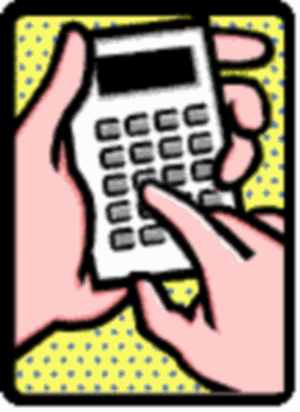 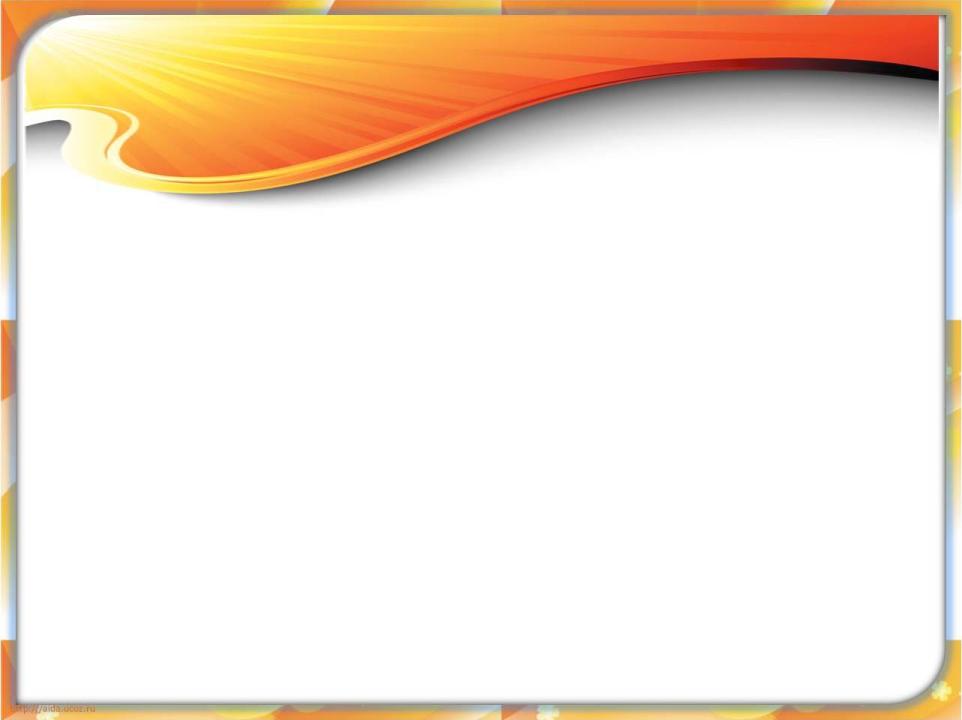 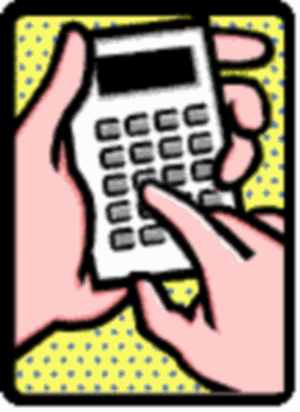 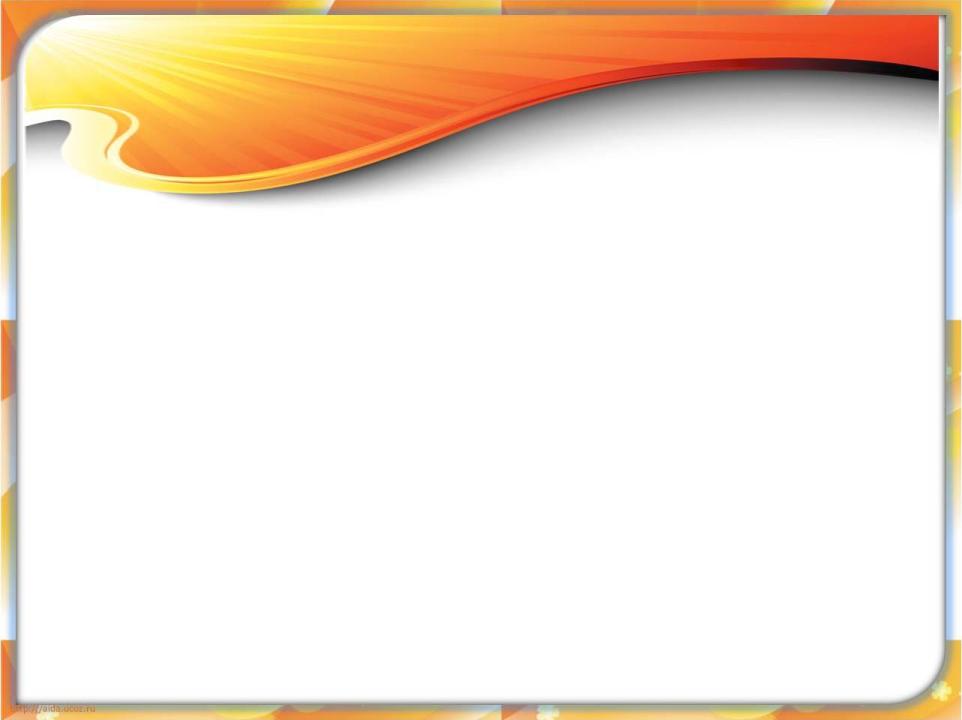 Постоянные
(можно осуществить или запланировать)
Расходы
Периодические (сезонные, циклические)
Переменные
Единовременные (непредвиденные)
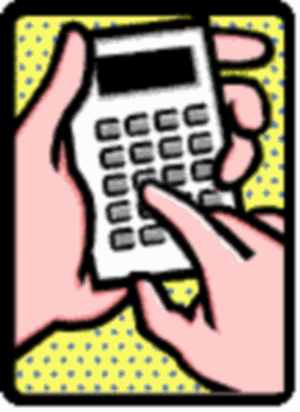 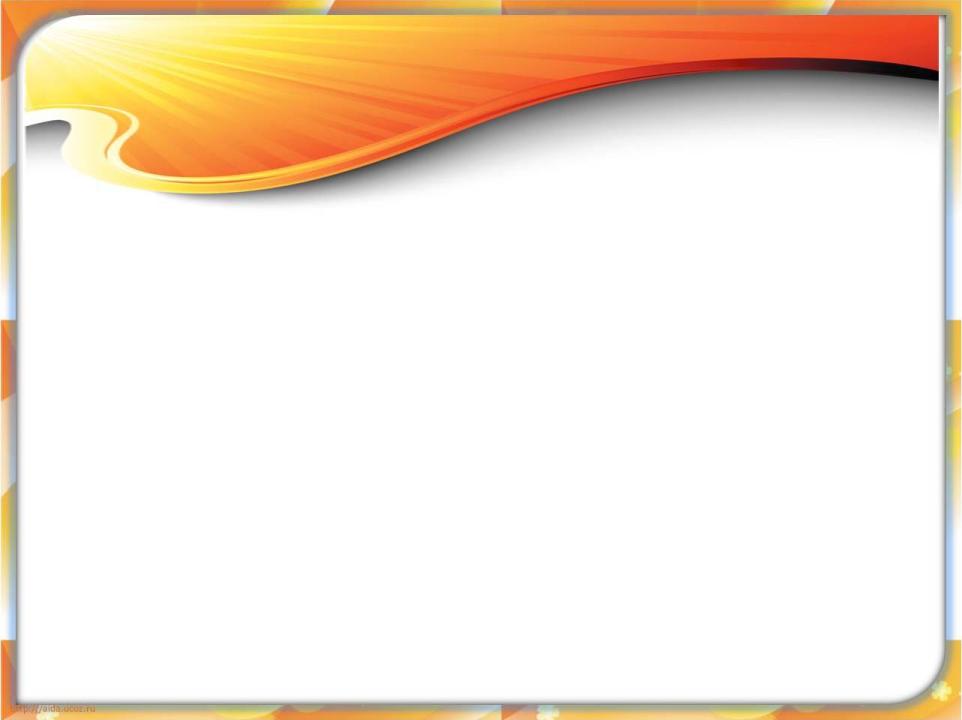 Расходы
Доходы
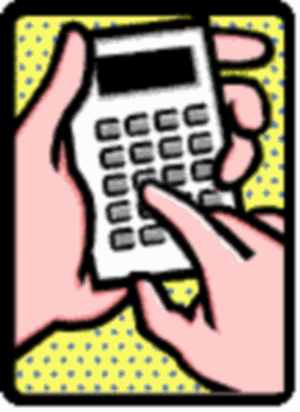 Бюджет 
сблансированный
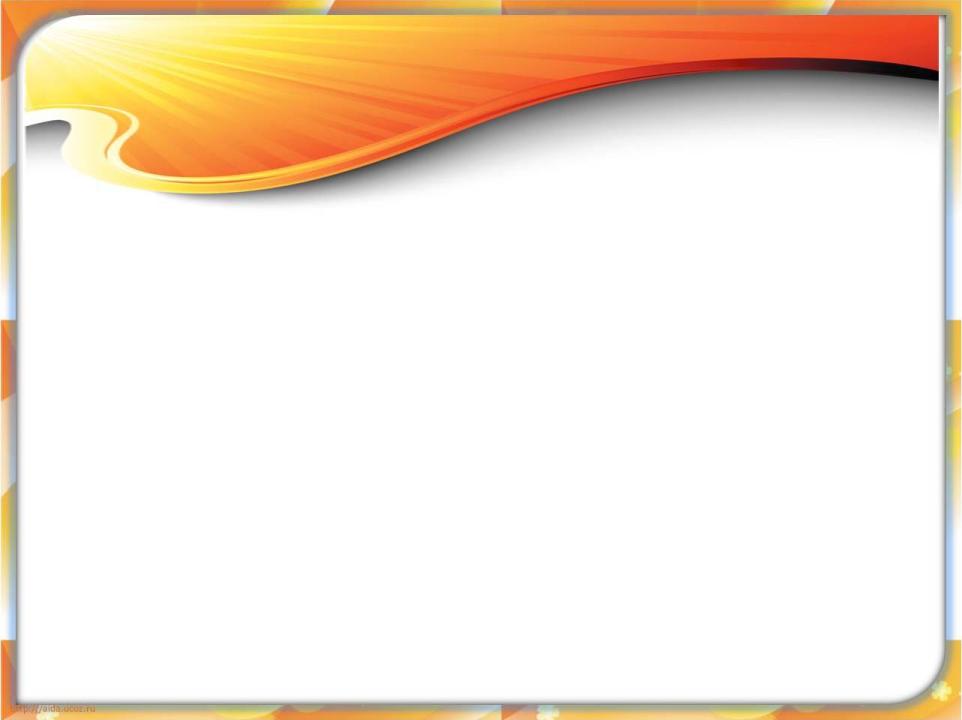 Доходы
Расходы
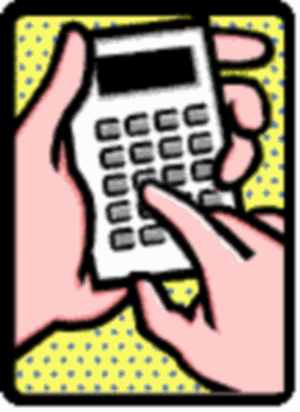 Недостаток бюджета
(Дефицит)
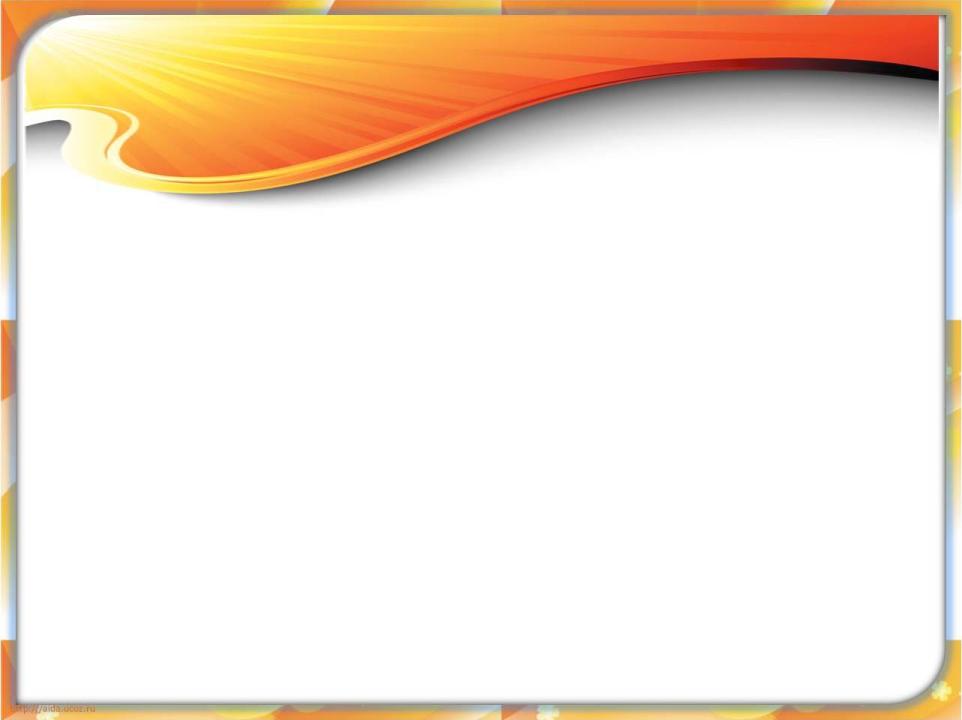 Расходы
Доходы
Избыточный бюджет
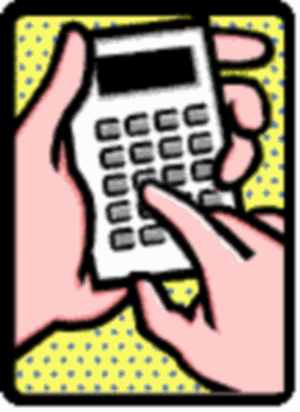 (Профицит)
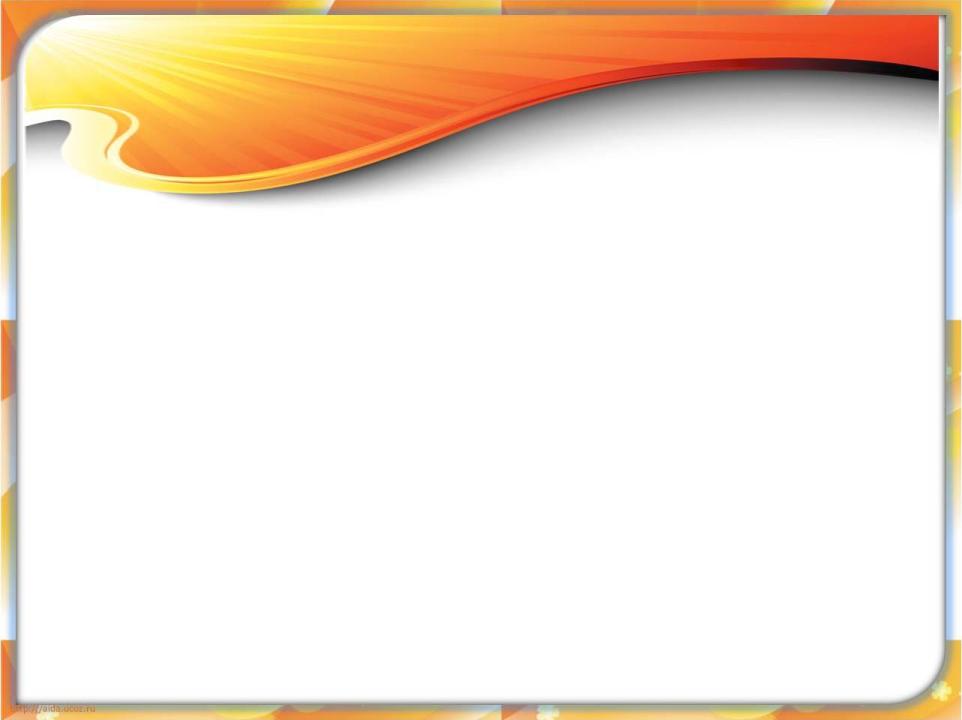 Ролевая игра
Семья Белкиных
Семья Зайцевых
Семья Волковых
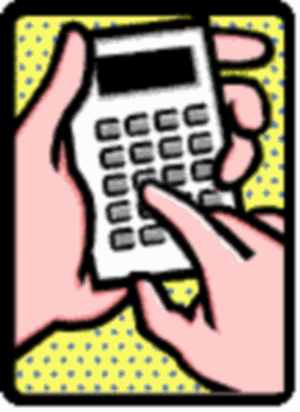 Семья Барсуковых
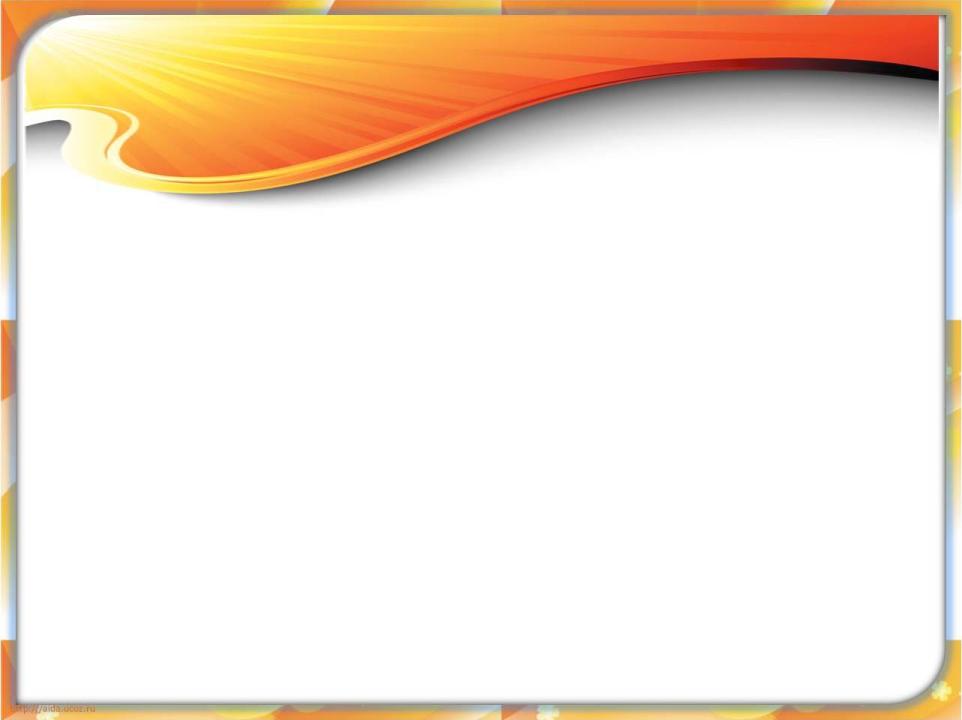 Задание:
расписать возможные статьи доходов и расходов в каждой конкретной семье (задание выполнить в таблице).
Правила игры:
Семья должна быть дружной.
При принятии решения учитывается мнение каждого члена семьи.
Все вопросы решаются с учетом большинства голосов.
Соблюдать правила поведения и не мешать шумом соседям.
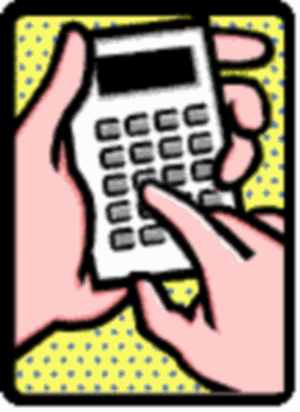 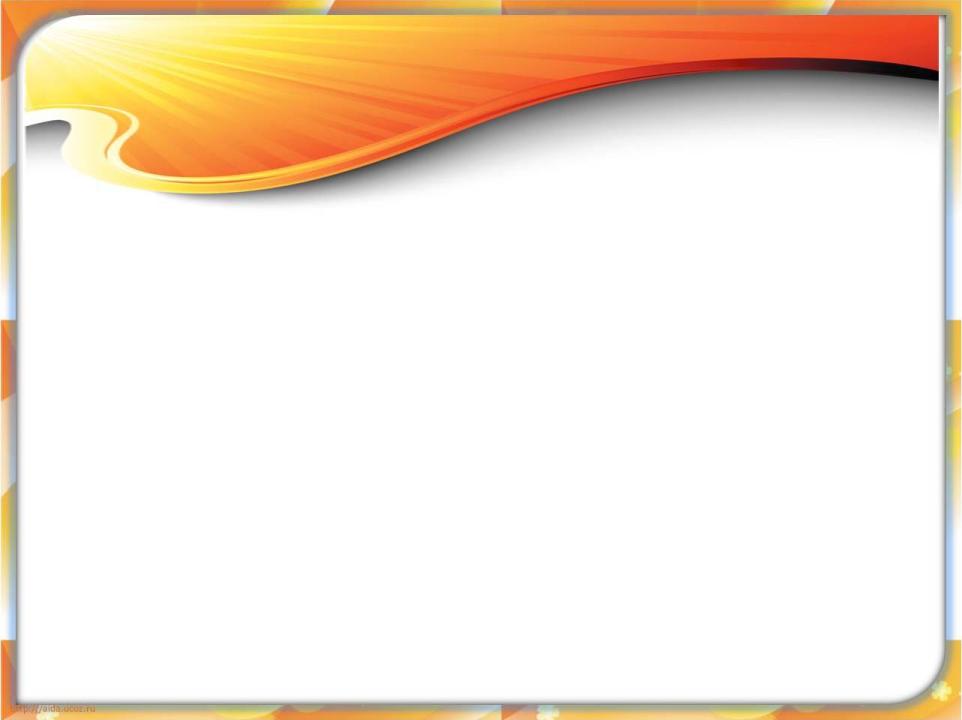 Семья Белкиных:
Мама  - домохозяйка
Папа – работает в офисе
Сын – 10 лет
Дочь – 5 лет
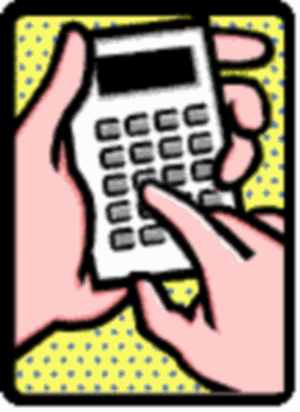 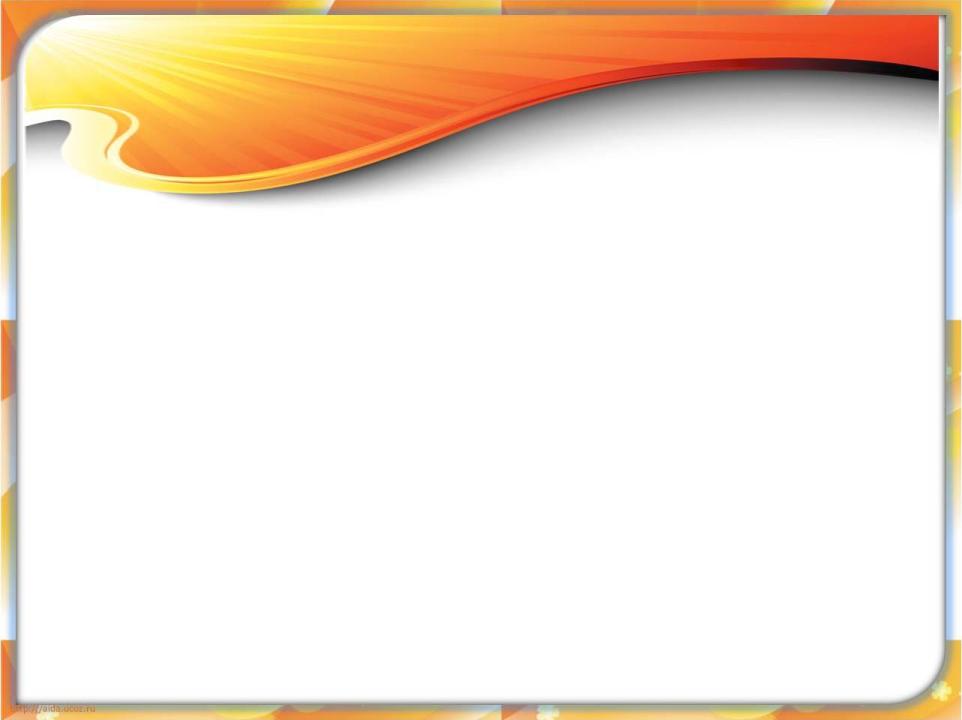 Семья Зайцевых:
Бабушка – пенсионерка
Дедушка - пенсионер
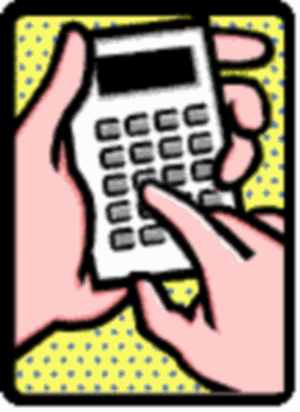 В этом же городе, но в другом районе у них есть сын, живущий со своей семьей.
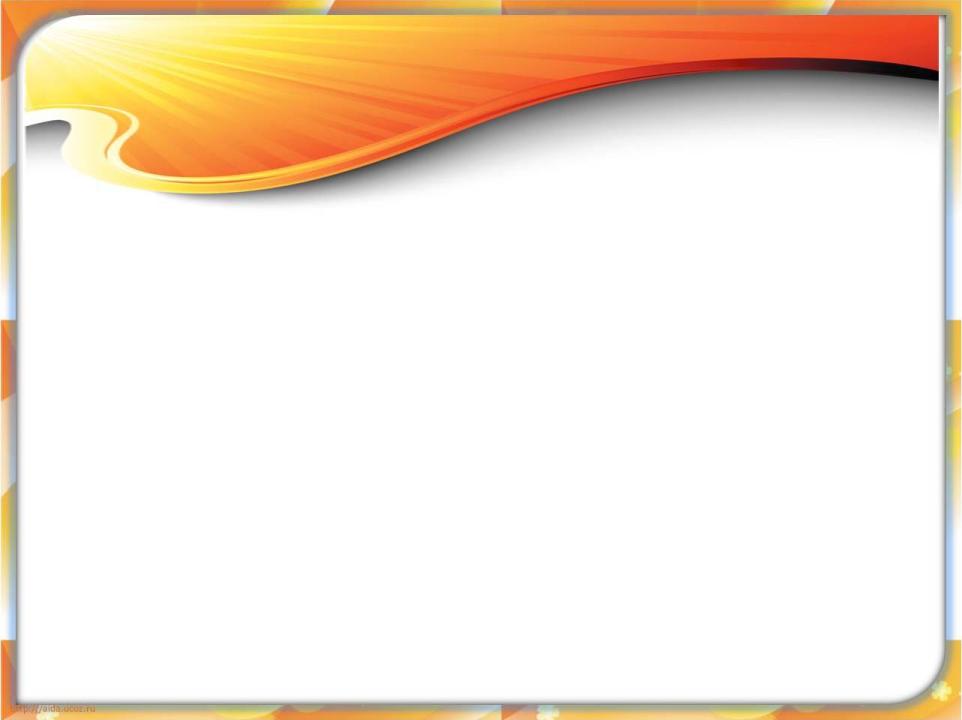 Семья Волковых:
Мама – работает воспитателем
Дочь – 13 лет
Бабушка – пенсионерка
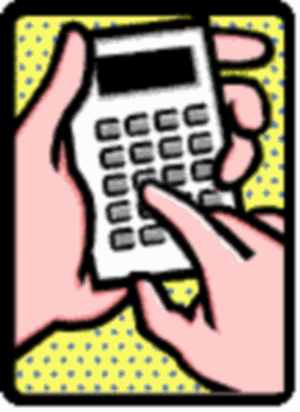 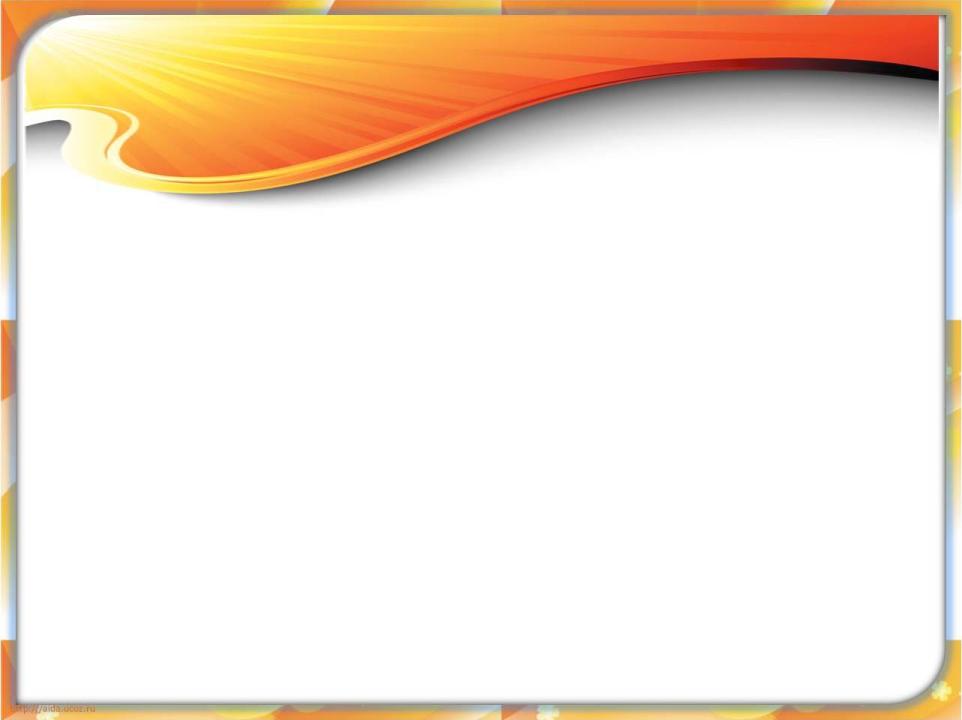 Семья Барсуковых:
Мама – работает медсестрой
Папа – работает водителем
Сын  - 21 год, студент
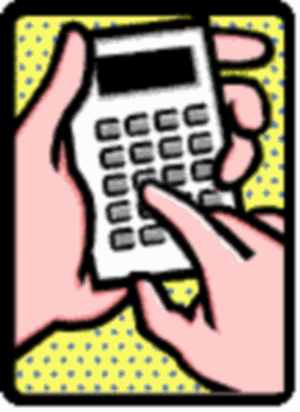 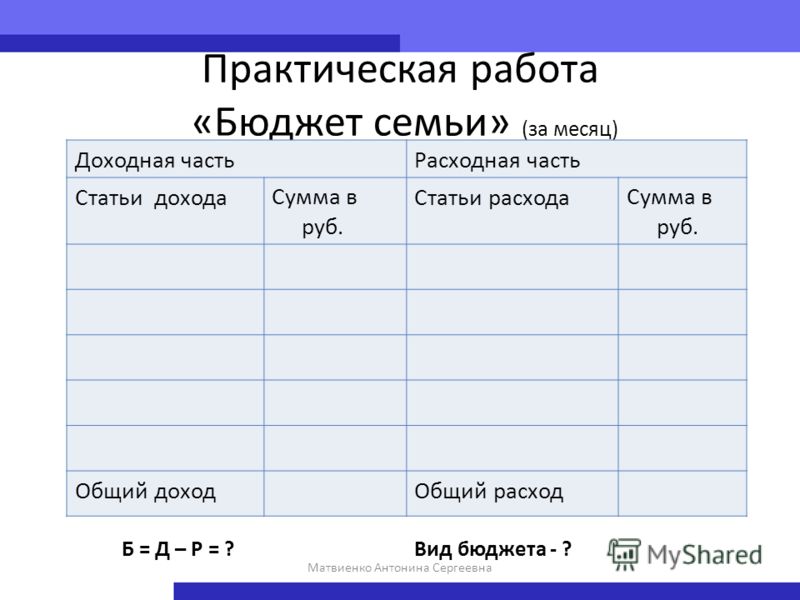 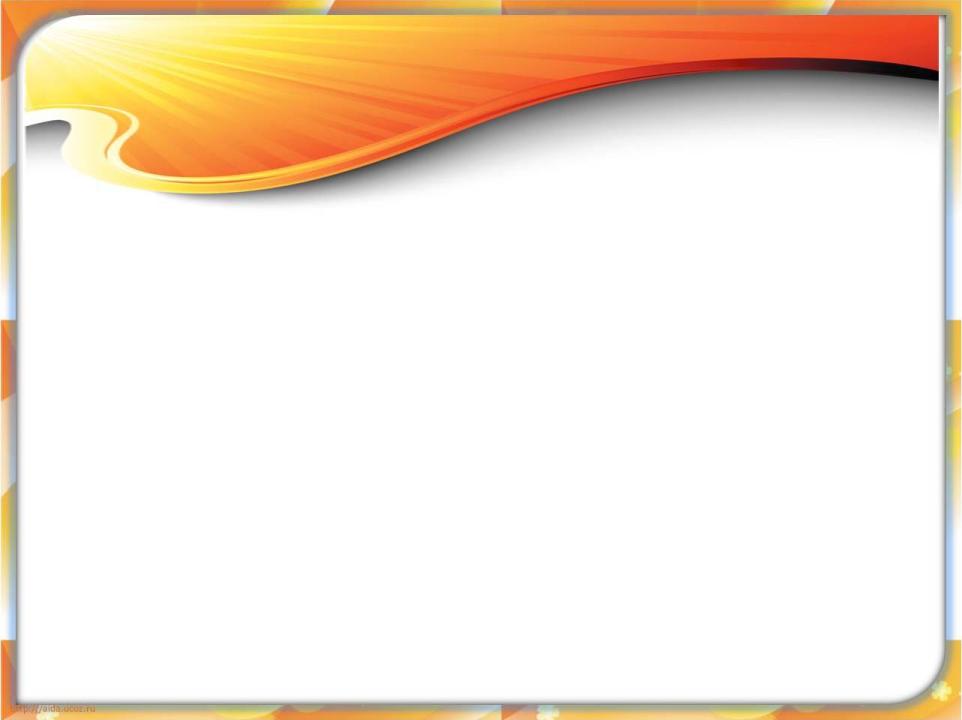 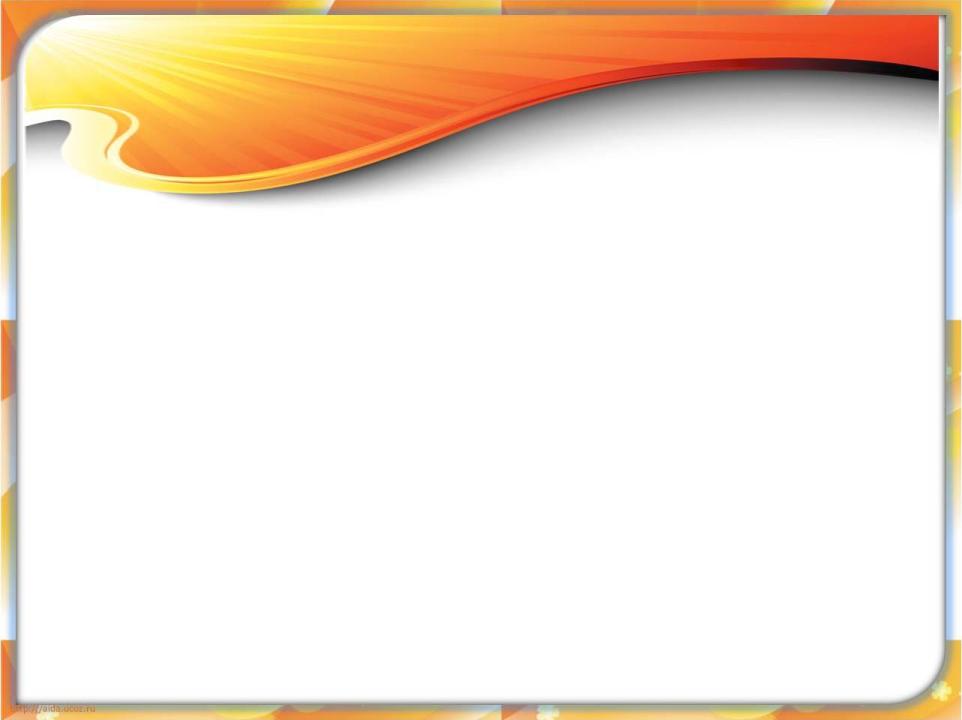 Ролевая игра
1. Составить бюджет семьи.

2. Определить вид бюджета.

3. Рационально ли семья расходует бюджет?

4. Что бы вы могли посоветовать данной семье?
Семья Белкиных
Семья Зайцевых
Семья Волковых
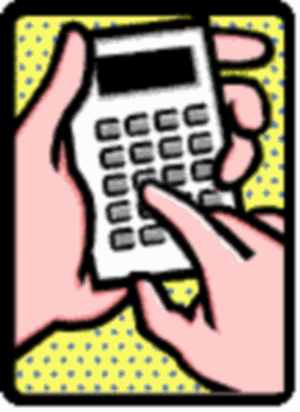 Семья Барсуковых
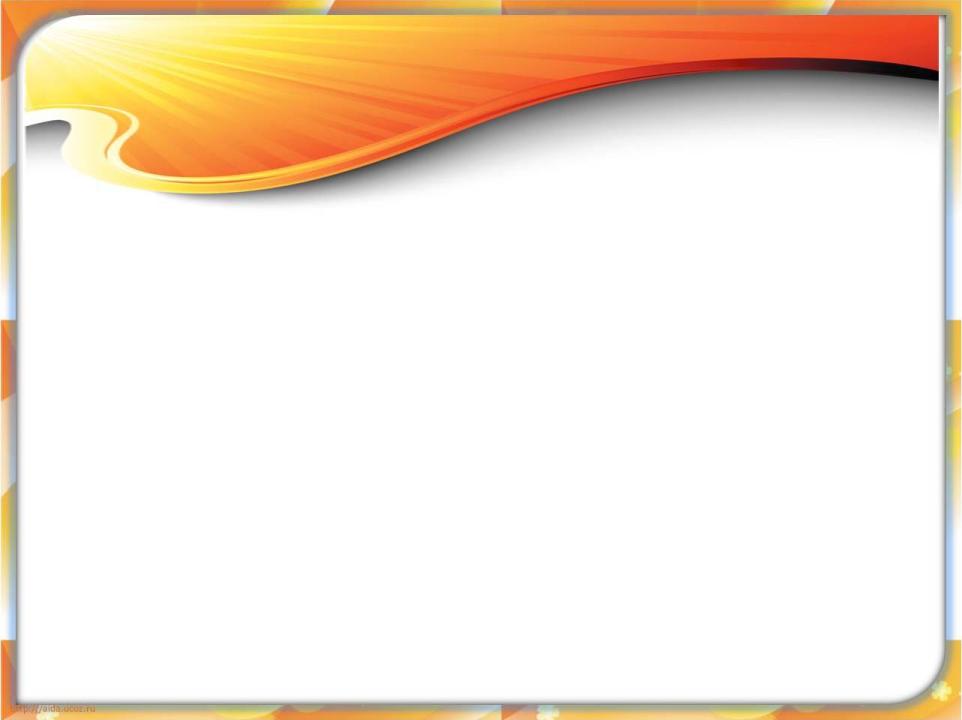 Домашнее задание:
Вместе с родителями проанализировать свой семейный бюджет за февраль 2018 года и сделать выводы о его сбалансированности.
Подумать, что ты можешь сделать для экономии семейного бюджета?
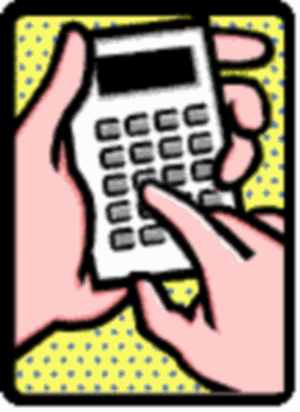 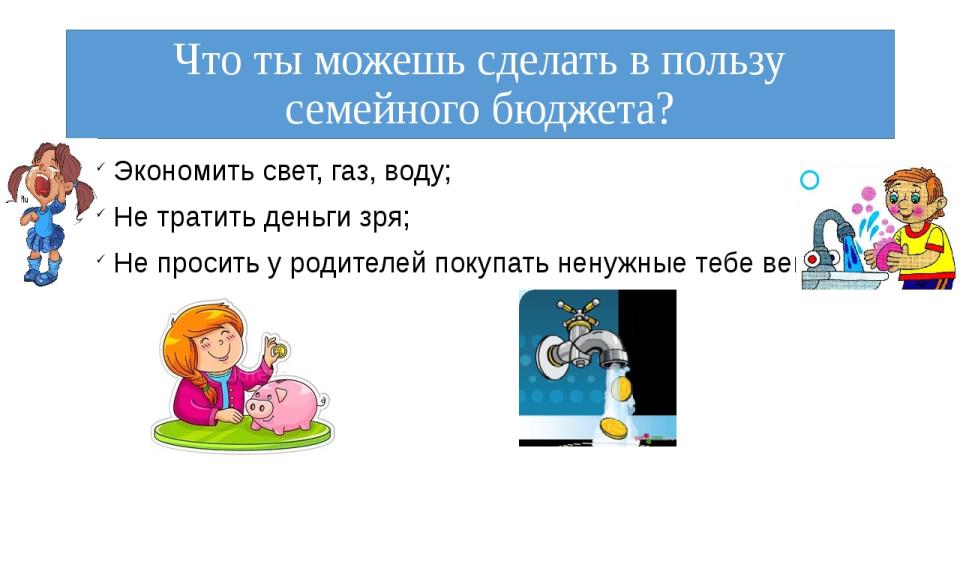